人教版小学数学四年级上册
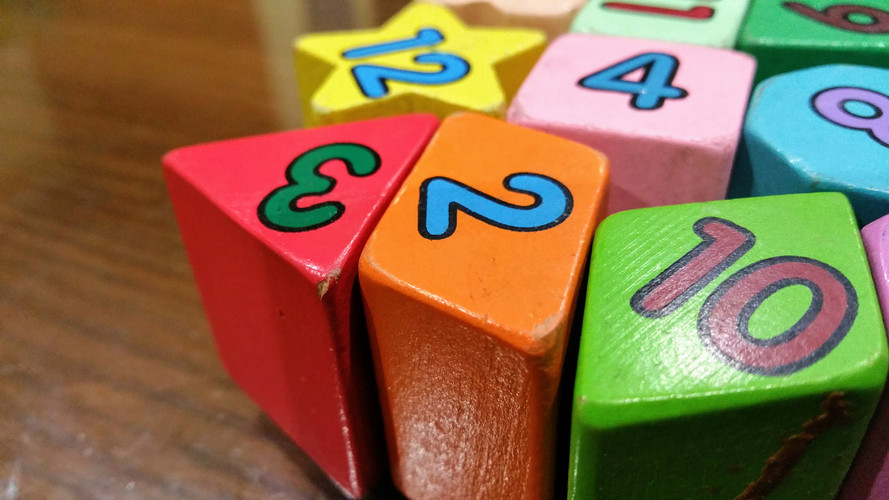 1.1.3 亿以内数的写法
MENTAL HEALTH COUNSELING PPT
第一单元   大数的认识
讲解人：PPT818  时间：20XX
复习导入
写出下面各数，并说一说怎样写万以内的数。
   八
   七十九
   六百零二
   一千零三十五
写作：8
写作：79
写作：602
写作：1035
万以内数的写法：
1.从高位写起，按照数位顺序写。
2.几千就在千位上写几，几百就在百位上写几……
3.中间或末尾哪一位上一个单位也没有，就在那一位上写0。
探究新知
在日常生产和生活中，我们经常用到比万大的数。
北京大钟寺的永乐大钟的内外共铸了二十三万零一百八十四个字。
二十三万零一百八十四怎么写呢？
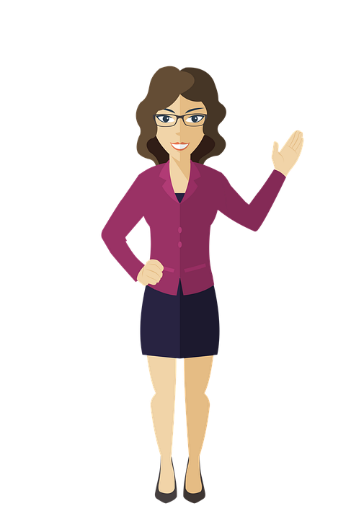 探究新知
北京大钟寺的永乐大钟的内外共铸了二十三万零一百八十四个字。
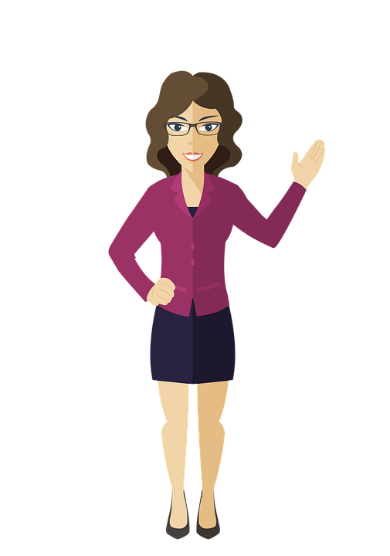 你是怎么写的？
按级写数，先写万级，再写个级，哪一位上一个单位也没有，就在那一位上写0。
先写出数位顺序表，对准数位一位一位地往下写，如果哪一位上一个单位也没有就写0占位。
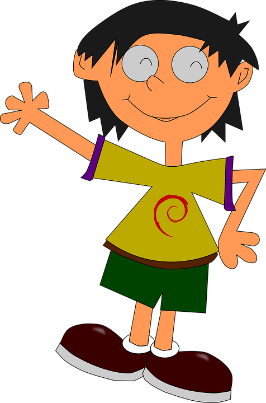 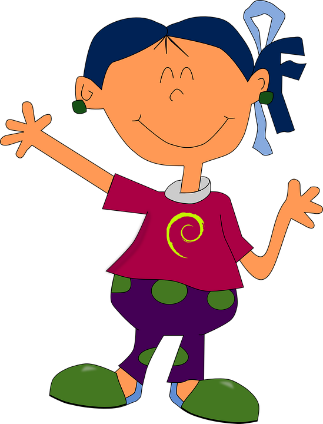 探究新知
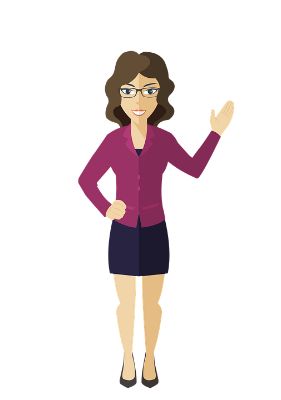 千万位
百万位
十万位
万位
千位
百位
十位
个位
为什么把23写在万级，而把184写在个级？
二十三万零一百八十四 写作：
因为有“万”字，说明这个数含有两级，二十三万，那么23就在万级上，184就在个级。
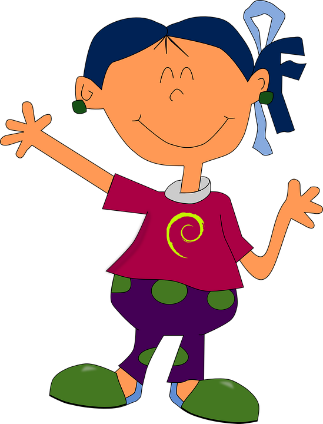 2
4
0
1
3
8
探究新知
先看这个数有几级，这个数有两级，先在万级上写        ，再在个级上写            。
23
0184
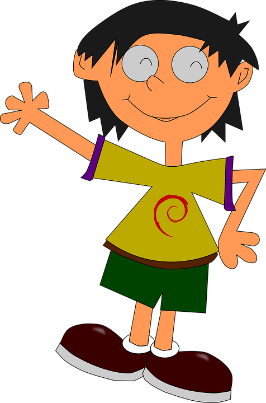 千位上一个单位也没有，写0。
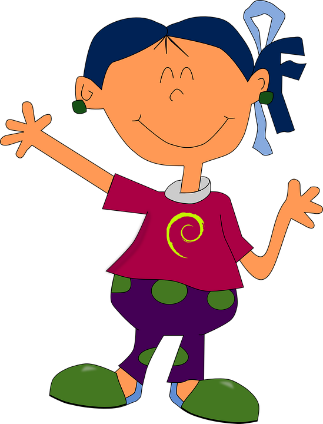 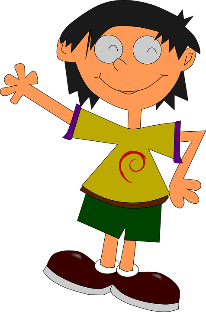 探究新知
千万位
百万位
十万位
万位
千位
百位
十位
个位
5
你能试着写出下面的数吗？
写作：
二十三万零一百八十四
十万二千三百四十五
写作：
写作：
三百零二万六千
写作：
二千零四十万零七百
2
3
0
2
0
1
2
0
6
4
0
0
3
1
0
3
2
0
0
7
0
8
4
0
0
0
4
5
0
0
3
写作：
五万零三
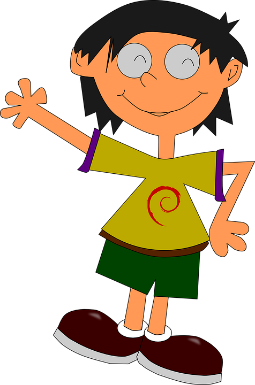 探究新知
⒈ 先写＿＿＿级，再写＿＿＿级；
  ⒉ 哪个数位上一个单位也没有，就在那个数位上写＿＿。
含有两级的数怎么写？
个
万
0
基础练习
1.用学到的方法写出下列各数。
千万位
百万位
十万位
万位
千位
百位
十位
个位
4     0       0      8     6       2      0      0
四千零八万六千二百
3      5     8       2      5      0
三十五万八千二百五十
6     0       1      2      3
六万零一百二十三
1      4     2       9      5      0
十四万两千九百五十
基础练习
2.写出下面横线上的数。
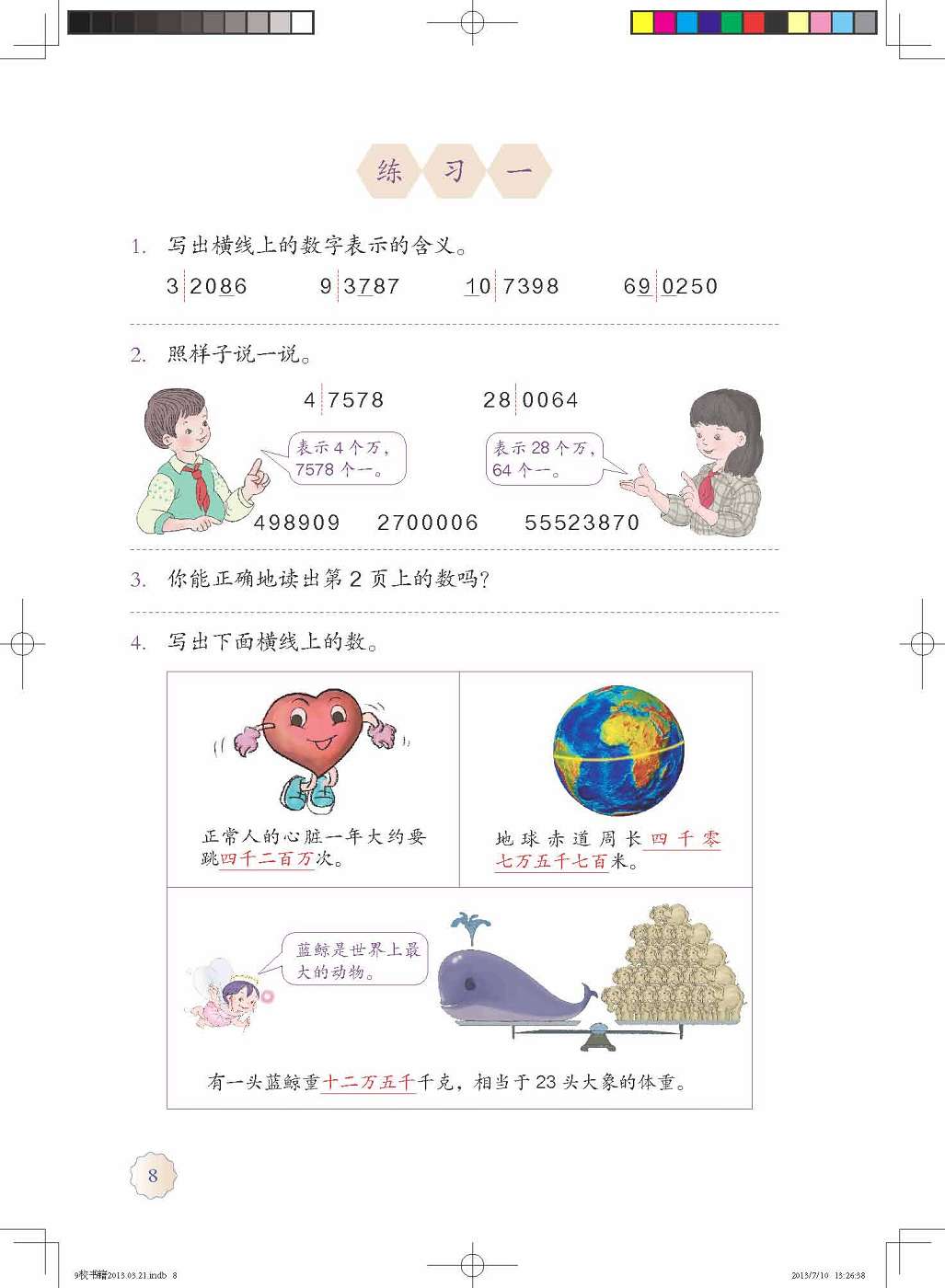 正常人的心脏一年大约要跳四千二百万次。
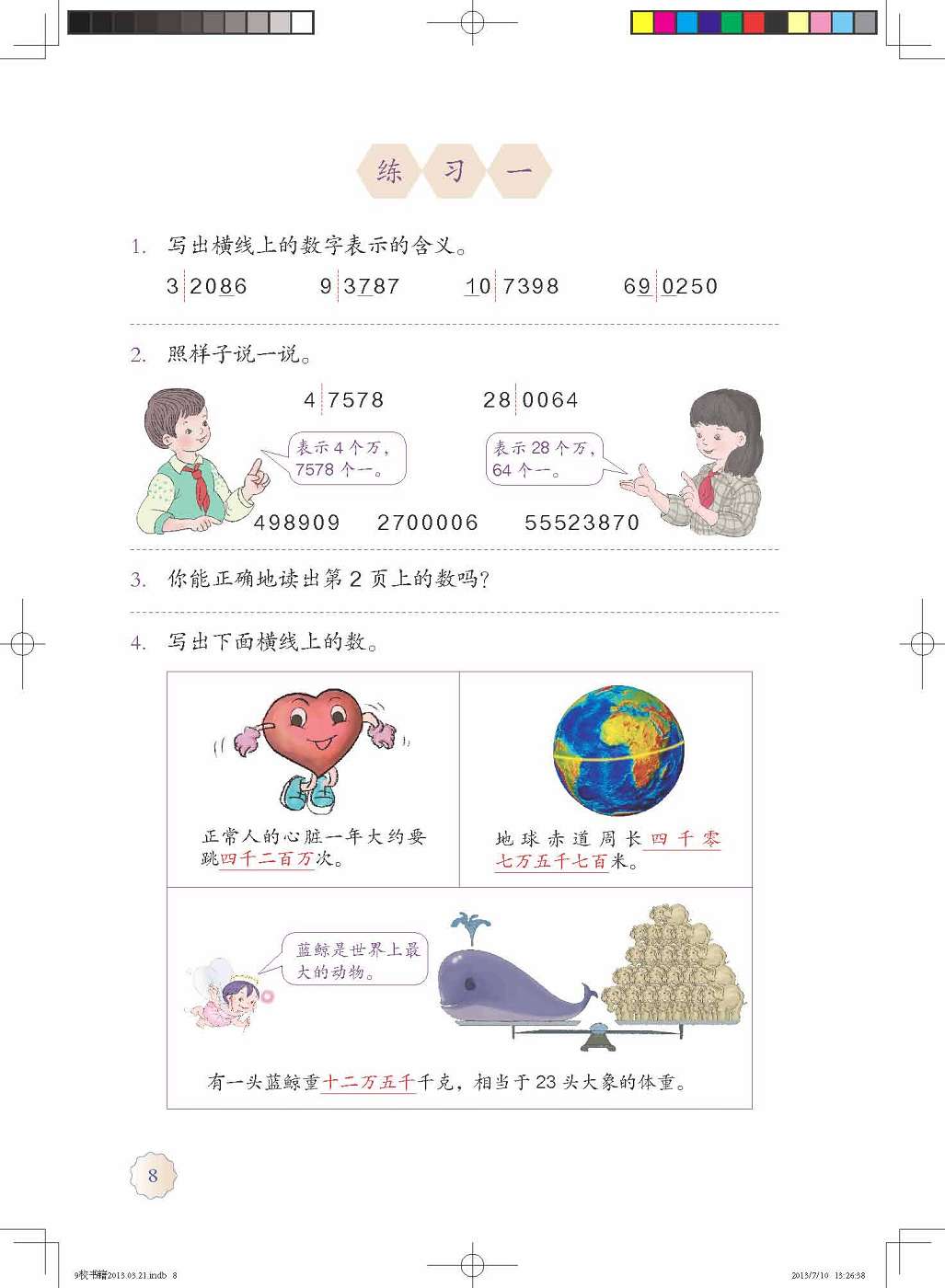 地球赤道周长四千零七万五千七百米。
写作：42000000
写作：40075700
有一头蓝鲸重十二万五千千克，相当于23头大象的体重。
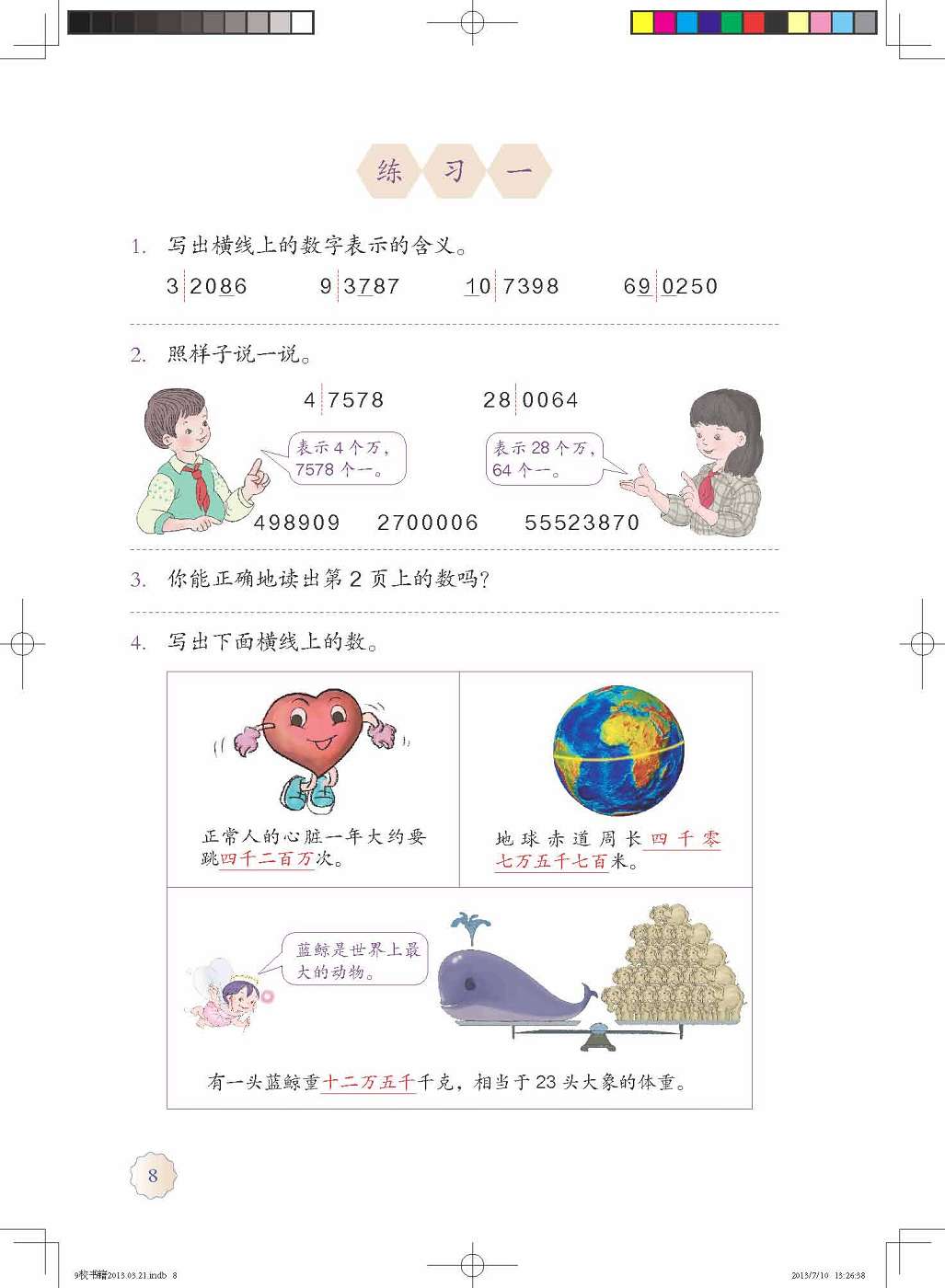 写作：125000
基础练习
3.写出由下面各数组成的数。
⑴ 4个千万、5个十万、7个百
40500700
⑵ 三百万、八十万、六万和三千
3863000
拓展练习
4.填一填。
（1）一个六位数，它的最高位上的数是4，万位上的数是6，个位上的数是8，其他各位上的数都是0，这个数是（                  ）。
（2）写六千零四万零五百这个数时，要写（     ）个0。
（3）由7个百万、30个万组成的数是（                ）。
（4）比80万少1的数写作（                  ）。
460008
5
7300000
799999
课堂小结
1.含有两级的数的写法：
（1）从高位写起，先写万级。
（2）哪个数位上一个单位也没有，就在那个数位上写0。
   2.检验所写的数是否正确的方法：
（1）把写出的数读一遍，看与题目是否一致。
（2）根据最高位判断是几位数，再依次核对。
人教版小学数学四年级上册
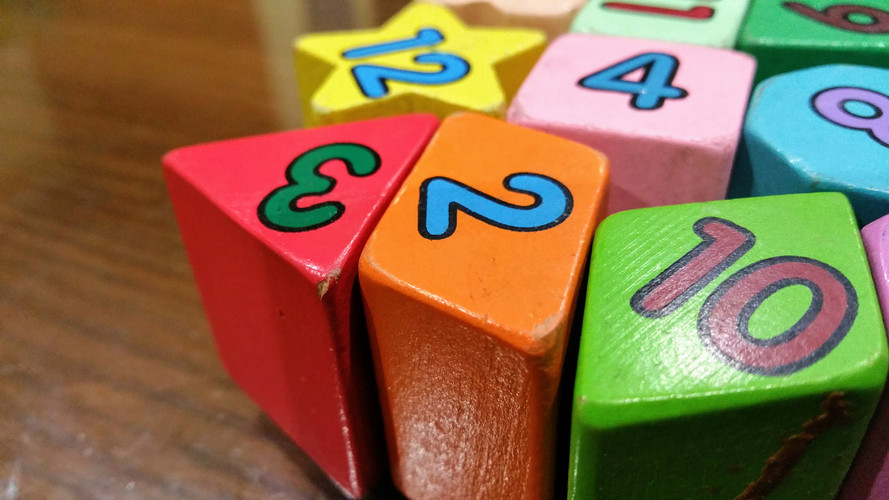 感谢你的聆听
MENTAL HEALTH COUNSELING PPT
第一单元   大数的认识
讲解人：PPT818  时间：20XX